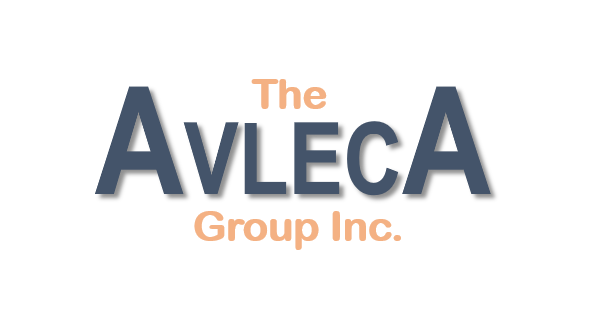 Career Planning One Pager – Progression & Development
Name                                                             Date
Current
Long Term 3+ years
Near Term 0 to 3 yrs
Near Term 0 to 3 yrs
Long Term 3+ years
Skills & Education - Current
Near Term 0 to 3 yrs
Long Term 3+ years
Actions Required - Current
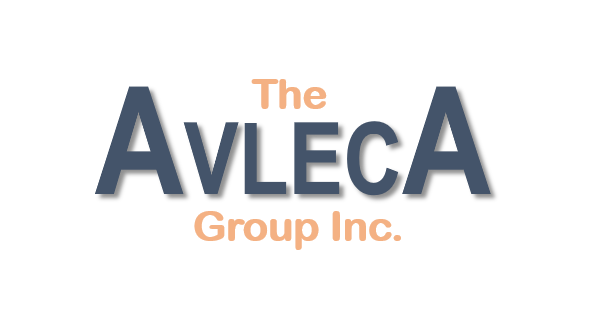 Career Planning One Pager – Progression & Development
Name                                                             Date
Current
Long Term 3+ years
Near Term 0 to 3 yrs
Near Term 0 to 3 yrs
Long Term 3+ years
Skills & Education - Current
University engineering degree
 College diploma
 X Years Experience
PEO Chapter Participation
 Formal Sales Training
 Negotiation Training
 Networking Practice
PEO Chapter Executive Committee
 MBA
 Networking master
Near Term 0 to 3 yrs
Long Term 3+ years
Actions Required - Current
Build professional contact list to 500+
 Find engineering mentor(s)
 Add two new long term contacts / week
Build professional contact list to 1000+
 Find executive level mentor(s)
 Define advisory board needs for career
 Mentor five EIT / P.Eng associates
Build professional contact list to 2000+
 Find C-Suite mentor(s)
 Implement advisory board for career
 Mentor 25 EIT and P.Eng associates